Exposé de JADE et JULIE CM1 BL’AUSTRALIE
SOMMAIRE
1 – Présentation : la carte d’identité de l’Australie 

2 – Son Histoire

3 –Sa  Faune et sa  Flore endémiques
 (Koala, kangourou, mouton…)

4 - Sa culture (Sports, arts, cuisine…)

5 - Fun facts 

6 – QUIZ
Où se trouve l’Australie?Quelle est sa capitale?
1- Carte d’identité de l’Australie
L’Australie est une île située entre l’océan Indien et Pacifique.
C’est un pays / continent de 7 741 200 km2 (> Europe, 6ème du monde)
Population de 27 000 000 d’habitants.
Villes principales : Sydney, Melbourne,  Brisbane et Canberra (Capitale)
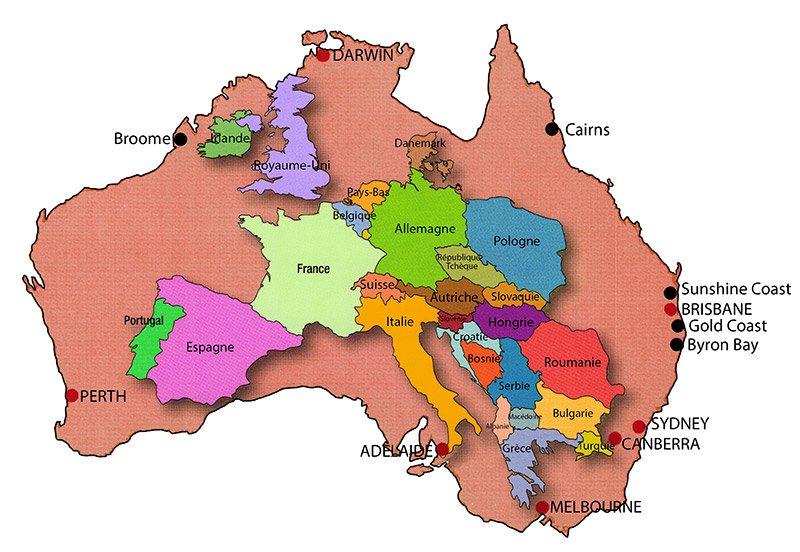 1 – Suite :  Climat + Relief
Climat majoritairement désertique ou semi aride.
Forêt tropicale et prairies au nord et terres cultivables au sud.
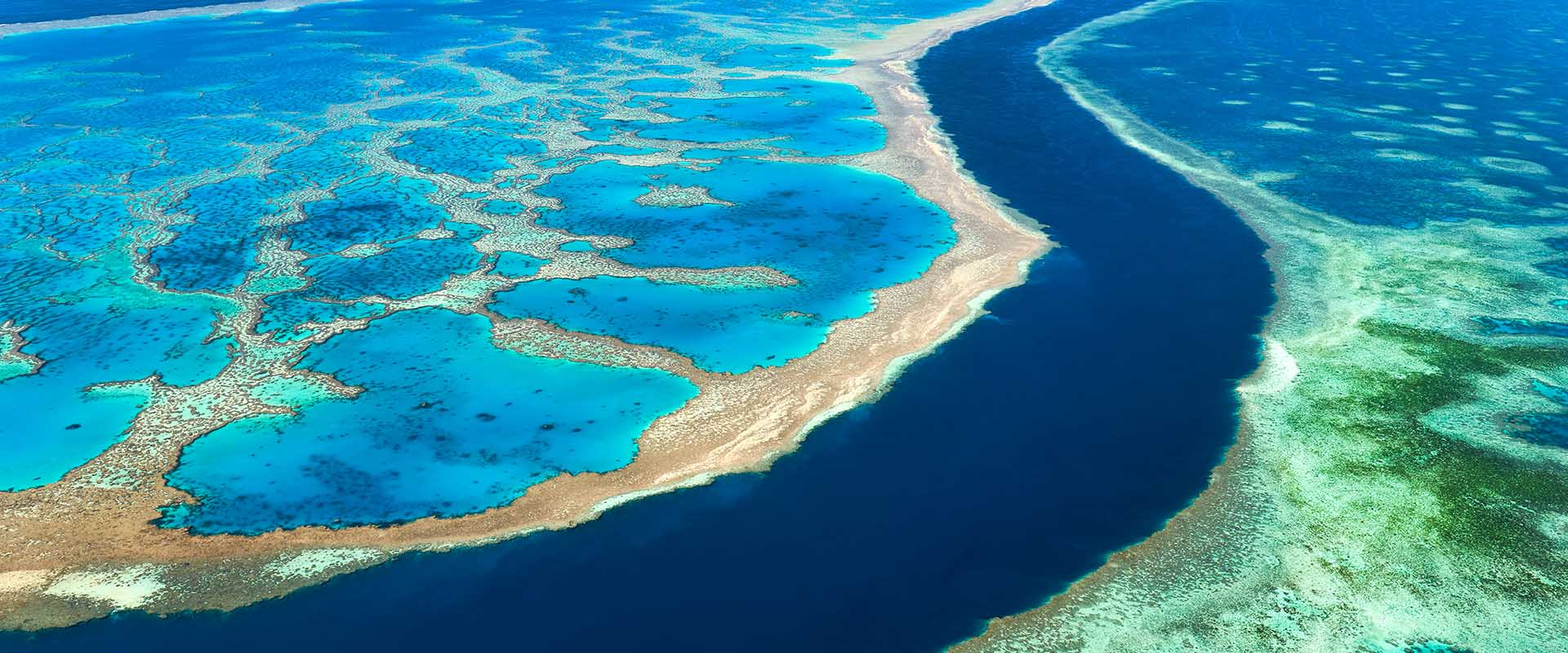 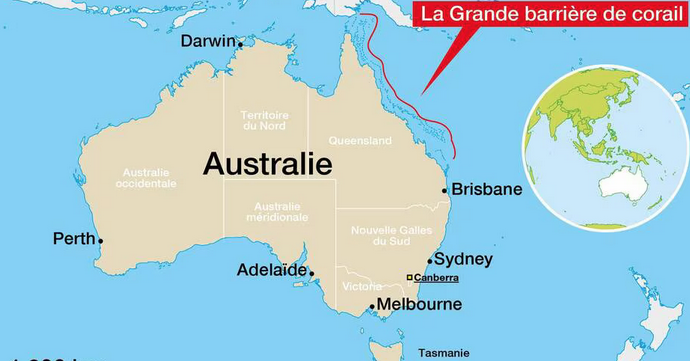 12 000 plages
Grande Barrière de Corail
2 – Histoire de l’Australie
Du latin Australie =  austral = sud (/ boréal= nord)
Terra australis Incognita  1625 : Australia

Depuis 60 000 ans : la population autochtone de l’Australie sont les aborigènes = « là depuis l’origine »

XVIIème siècle : 1ères visites d’explorateurs européens.

1788 : colonisation britannique avec un camp pénitentiaire à Sydney.

1850 : les colonies australiennes deviennent autonomes.

1er Janvier 1901 : les colonies se fédèrent et forment le Commonwealth d’Australie
 C’est un pays qui a 123 ans.
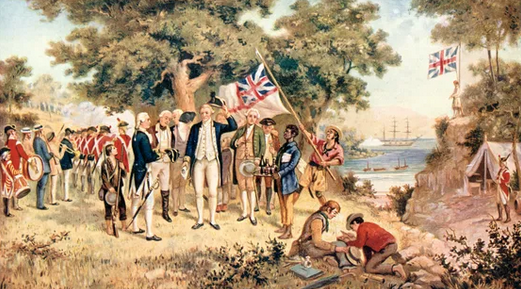 1er Janvier 1901 : les colonies se fédèrent et forment le Commonwealth d’Australie  Drapeau « anglais »1971 : le drapeau aborigène créé par Harold Thomas (artiste aborigène)L’anglais comme langue nationale (pas officielle) + 8 dialectes aborigènes très peu parlés (3% d’aborigènes) (Entre 250 et 750 langues avant).Monnaie officielle : le dollar australien Un des pays les plus riches du mondegrâce à ses ressources en matières premières (charbon, or et aluminium)
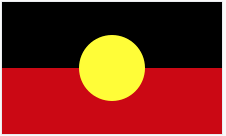 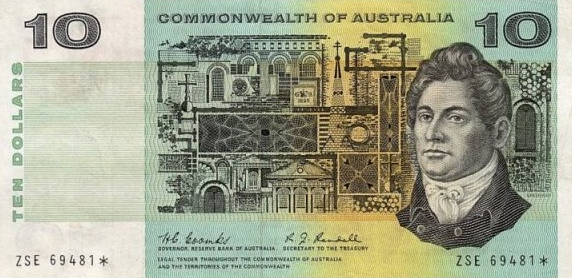 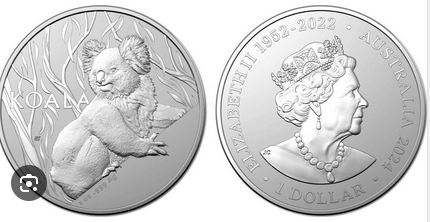 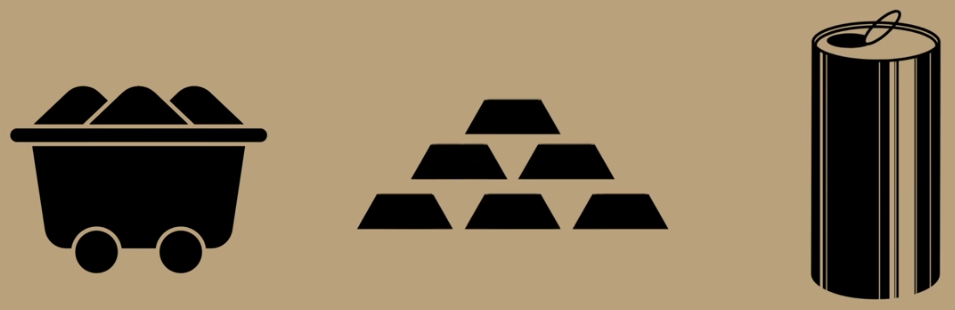 Qui peut nous donner des espèces endémiques d’Australie?
3 - Faune et flore
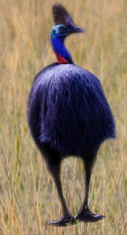 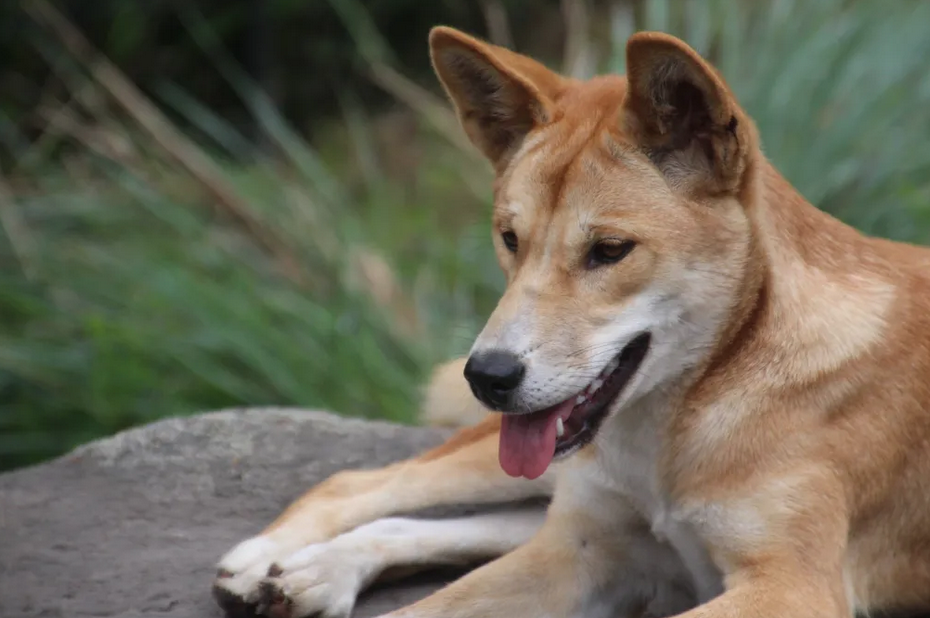 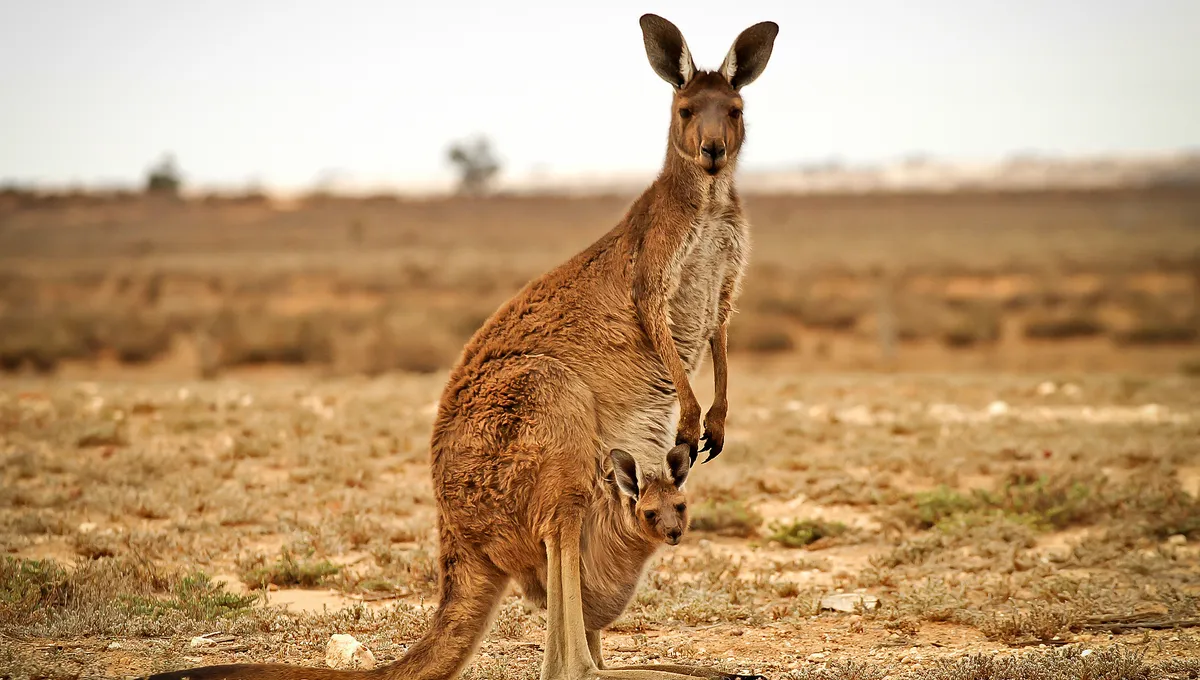 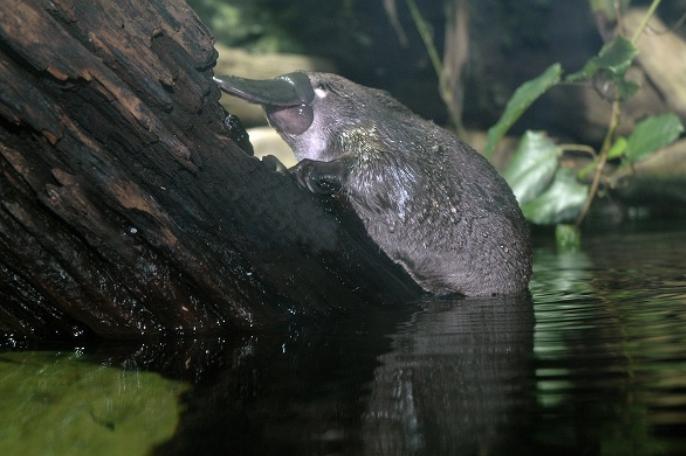 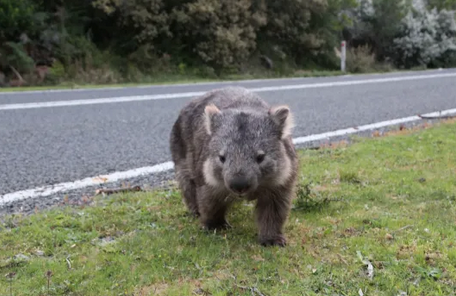 La Flore
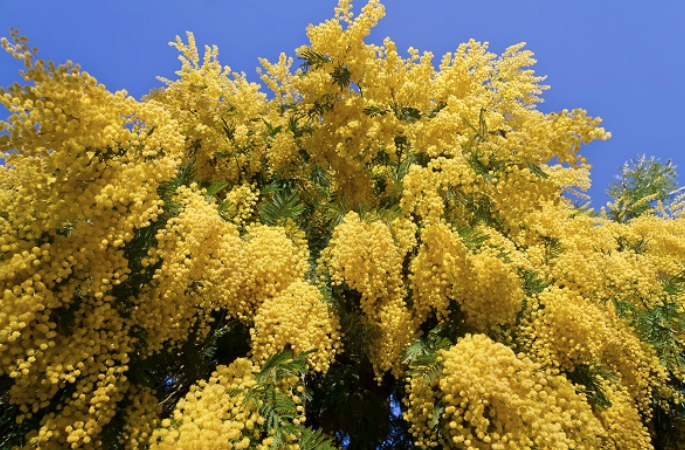 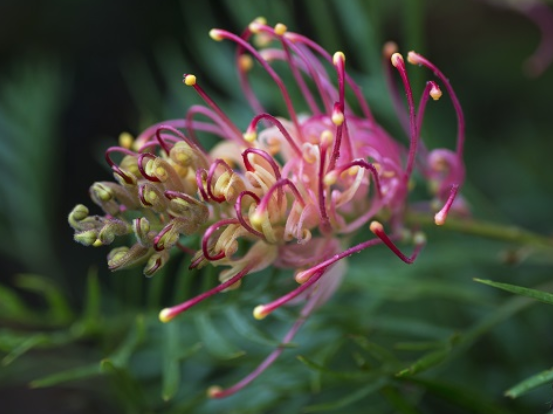 1 – Acacia ou « Mimosa »

2 – Le Grevillea

3 – L’Eucalyptus (koala)

4 – La Gympie Gympie (une des plus venimeuses du monde)
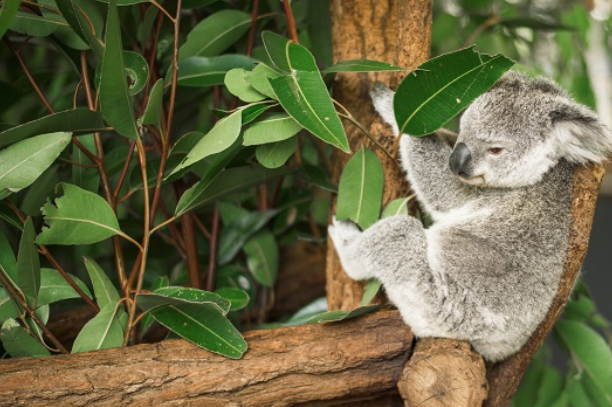 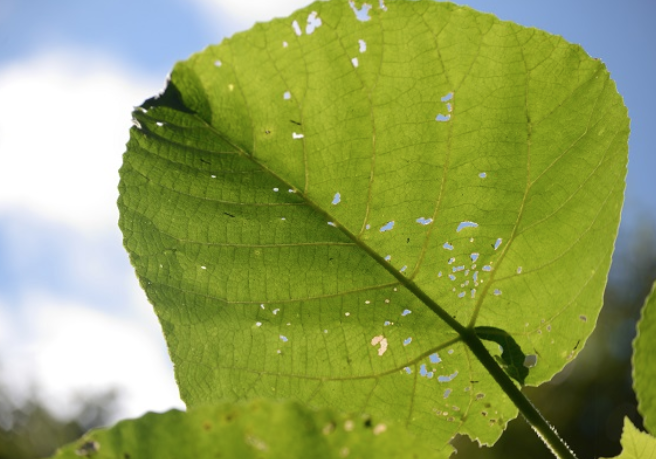 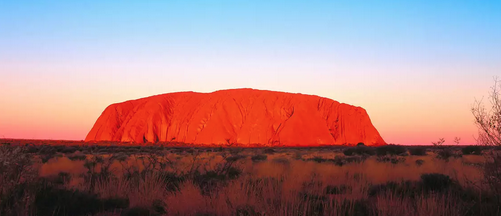 L’Uluru (Ayers Rock) 
le rocher le plus célèbre d'Australie.
L’Opéra de Sydney
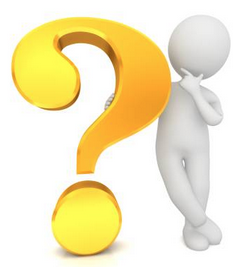 Connaissez vous des chansons, des acteurs, des films australiens?
4 – Culture : le Cinéma  et la musique
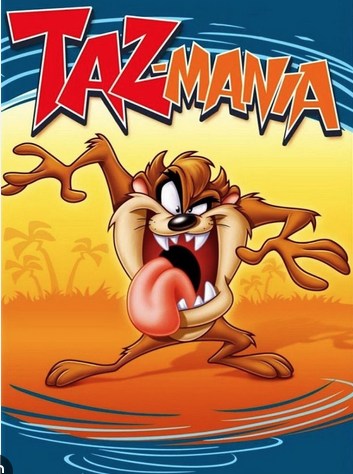 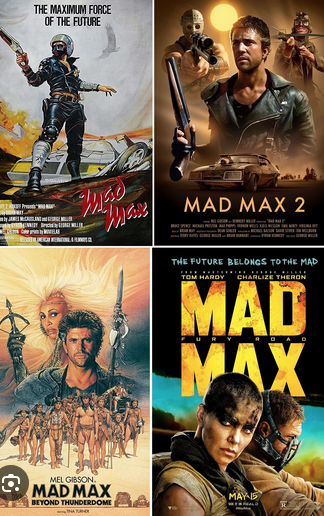 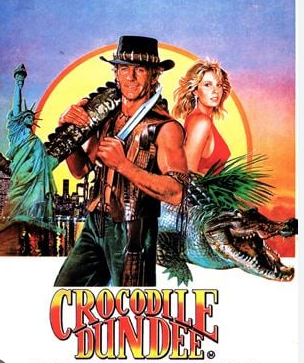 https://www.youtube.com/watch?v=l482T0yNkeo
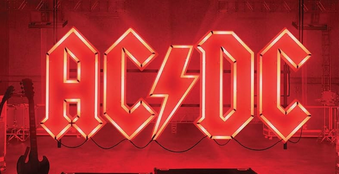 4 – Culture : les sports
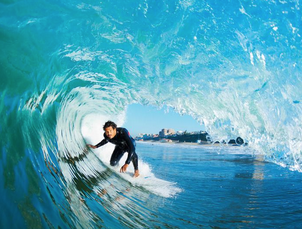 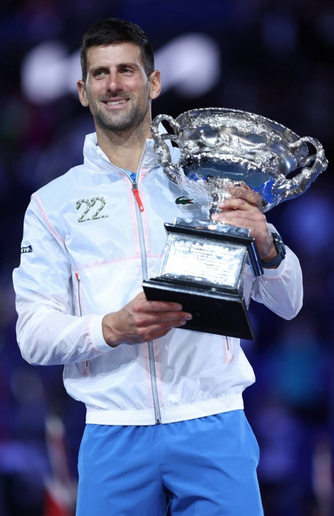 Le Surf
Le Footy ou « football australien » (18 joueurs, stade ovale)
Le Netball 
(que femmes, dribble interdit)
Le Criquet
1 Grand chelem de tennis : Open d’Australie – 10 trophées pour Djokovic
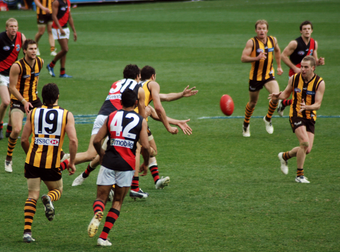 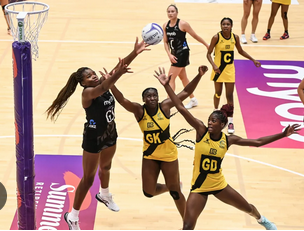 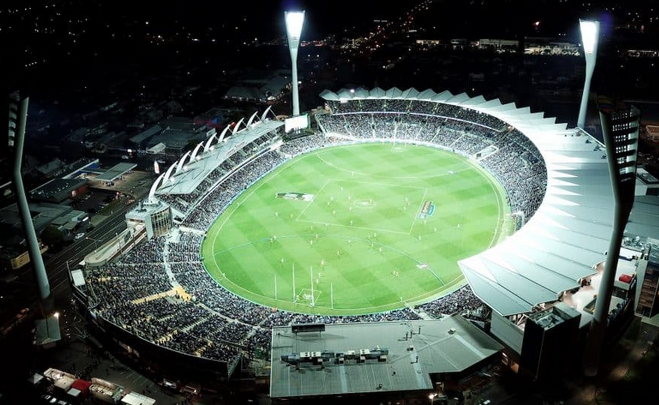 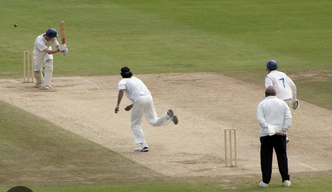 4 – Cuisine : Meat Pie et Pavlova (1926 ou 1934?)
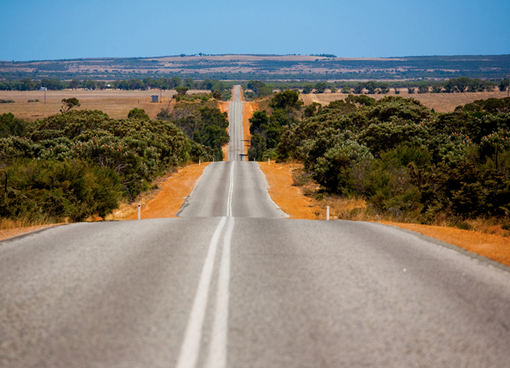 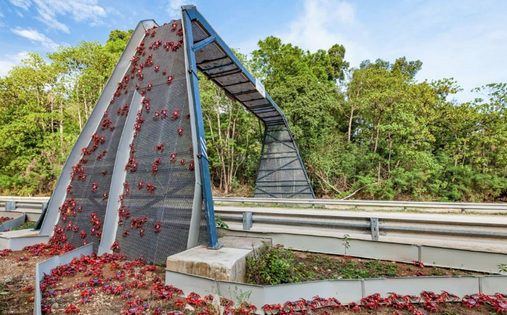 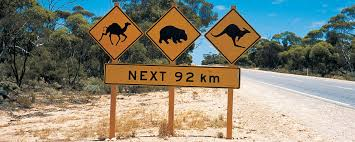 Route infinie à travers le bush australien
Migration annuelle de millions de crabes qui quittent la forêt pour la côte.
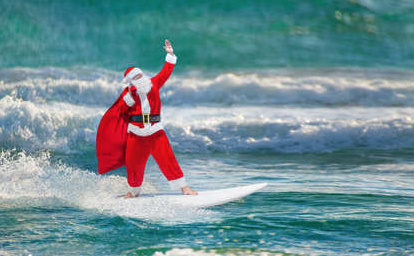 6 - QUIZ
Depuis combien d’années les aborigènes peuplaient l’Australie?
Quand commença la colonisation anglaise?
Citez 5 espèces endémiques de l’Australie.
Qu’est ce que l’uluru?
Quelle est la particularité du Netball?

https://www.youtube.com/watch?v=eegWe2qr6oQ
Merci pour votre attention